Реформация и контрреформация в Европе
Работу выполнила:
Асташева О.Ю.
Что такое реформация?
Фактически реформация – первое выступление буржуазии. Реформация явилась глубочайшим религиозным переворотом, затронувшим вое слои общества, но каждый слой проводил ее в рамках своей, ему присущей, социальной организации.
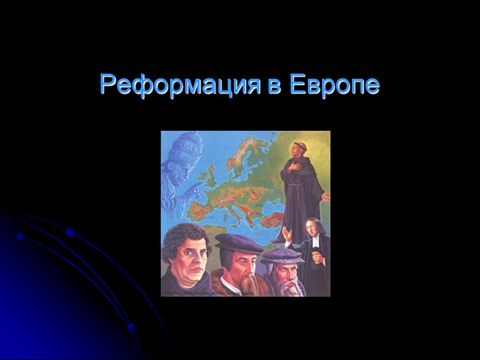 Причины Реформации
Основной причиной Реформации явилась борьба между зарождавшимися капиталистическими отношениями и доминирующим на то время феодальным строем, на охране идеологических границ которого и стояла католическая церковь
Представители реформации:
Жан Кальвин
Кальвини́зм — направление протестантизма, созданное французским теологом и проповедником Жаном Кальвином. Основными течениями в кальвинизме являются пресвитерианство, реформатство и конгрегационализм. Вместе с тем, кальвинистские взгляды имеют распространение и в иных протестантских деноминациях, включая баптистов, пятидесятников, методистов, евангельских христиан, а также представителей непротестантских конфессий: свидетелей Иеговы, мормонов.
Мартин Лютер
Ма́ртин Лю́тер (нем. Martin Luther ) родился  10 ноября 1483 г. в Айслебене, умер в Саксонии — 18 февраля 1546 г. христианский богослов, инициатор Реформации, переводчик Библии на немецкий язык. Его именем названо одно из направлений протестантизма.
Мартин Лютер прожил 62 года
Оливер Кромвель
О́ливер Кро́мвель родился 25 апреля 1599 в Хантингдоне, умер  3 сентября 1658 в  Лондоне — вождь Английской революции, выдающийся военачальник и государственный деятель, в 1643—1650 годах — генерал-лейтенант парламентской армии, в 1650—1653 годах — лорд-генерал, в 1653—1658 годах — лорд-протектор Англии, Шотландии и Ирландии.   
       Считается, что его смерть наступила от малярии или же от отравления. Уже после смерти его тело было извлечено из могилы, повешено и четвертовано, что было традиционным наказанием за измену Англии.
Оливер Кромвель
Течения реформации:
Лютеранство
Англиканство
Коренное отличие лютеранства как провозвестника Нового времени от средневековых (и не только средневековых) ересей, которые в сущности имеют один и тот же набор признаков. Среди них — замкнутость, чувство избранности, различная степень агрессивности.
Англика́нство — одно из направлений христианства, появившееся в ходе английской Реформации. Англиканские церкви либо имеют особую историческую связь с Церковью Англии, либо объединены с ней общими теологией, богослужением и церковной структурой.
Англиканство
Последователи англиканства именуются англиканами, а также епископалами. Абсолютное большинство англикан принадлежат к церквям, входящим в Англиканское Сообщество, которое носит международный характер.

Англиканское вероучение основывается на Писаниях, традициях Апостольской церкви и учении ранних Отцов Церкви. Англиканство, представляющее собой одну из ветвей западного христианства, окончательно отделилось от Римско-католической церкви во времена елизаветинского религиозного примирения.
Контрреформация
Контрреформация в Западной Европе — церковное движение, возникшее после выдвижения идей Лютера, Кальвина, Цвингли и других реформаторов, имевшее своей целью восстановить престиж католической церкви и веры.
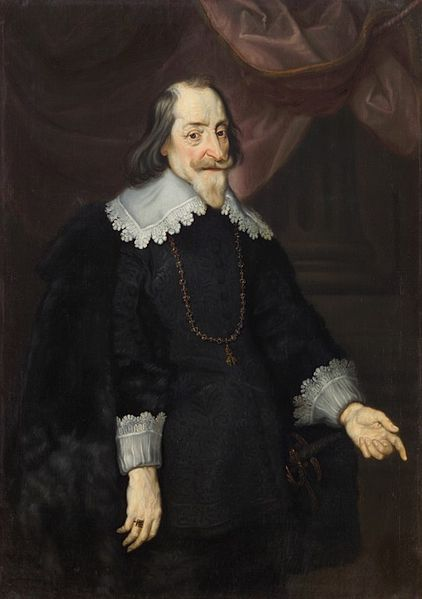 Конец.